সবাইকে
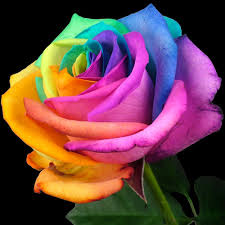 স্বাগতম
শিক্ষক পরিচিতিঃ
নামঃ নাছিমা আক্তার 
সহকারি শিক্ষক  
ছাতিয়া চালা সঃ প্রাঃ বিদ্যালয়
সখিপুর  , টাংগাইল ।
পাঠ পরিচিতিঃ 
শ্রেণিঃ  চতুর্থ
বিষয়ঃ  প্রাথমিক গণিত 
পাঠঃ  গুণিতক ও গুণনীয়ক 
বিশেষ পাঠঃ মৌলিক সংখ্যা 
সময়ঃ ৪০ মিনিট
শিখনফল 
১৭.২.১ মৌলিক সংখ্যা কী তা বলতে পারবে । 
১৭.২.২ কৃত্রিম সংখ্যা কী তা বলতে পারবে ।
১৭.২.৩ ০১ (এক) যে মৌলিক ও কৃত্রিম সংখ্যা নয় তা বলতে পারবে ।
১৭.২.৪ ১০০ পর্যন্ত সংখ্যার মধ্যে মৌলিক ও কৃত্রিম সংখ্যা শনাক্ত করতে পারবে ।
চলো একটি ভিডিও দেখি
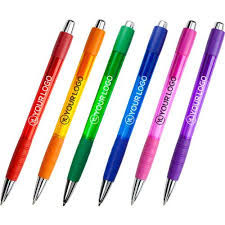 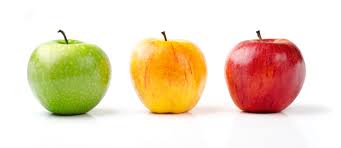 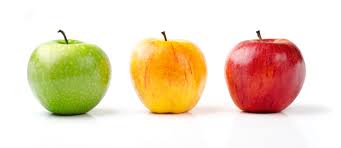 ২
৩
৬
১। আমরা এখানে কী দেখছি ?
        ২। ২,৩ ও ৬ এর গুণনীয়ক গুলো কী ?
আজকের পাঠঃ
মৌলিক সংখ্যা
বাস্তব পর্যায়
কয়েকজন শিক্ষার্থীকে ডেকে ৫ টি পাতা, ৭টি কলম ও ১১ টি 
পেনসিল বন্ধুদের মাঝে সমান ভাগে ভাগ করে দিতে বলব।এবং
 প্রশ্নোত্তরের মাধ্যমে কতজনকে ভাগ করে দেয়া যায় তা বুঝিয়ে 
দেব।সংখ্যাগুলির গুণনীয়ক কয়টি ও কি কি এবং এগুলিকে কেন 
মৌলিক সংখ্যা বলা হয় তা বুঝিয়ে দেব।
অর্ধ-বাস্তব পর্যায়
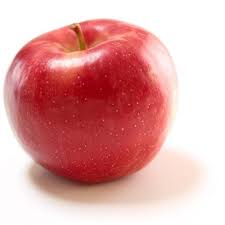 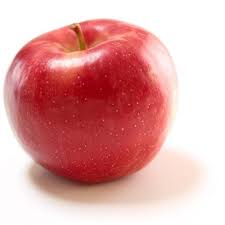 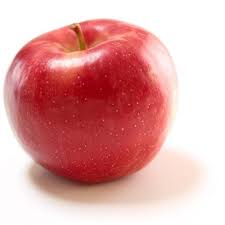 ২ টি আপেল কে কয় ভাগে ভাগ করা যায় ?
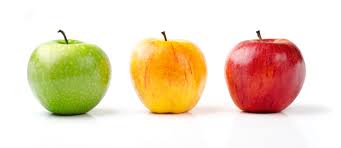 ৩ টি আপেল কে কয় ভাগে ভাগ করা যায় ?
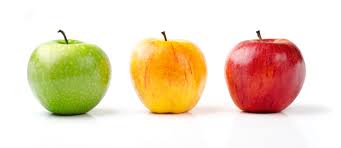 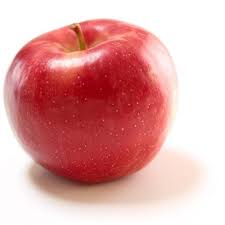 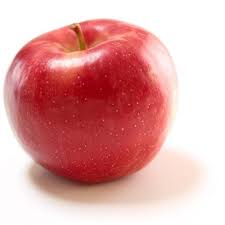 ২ ও ৩ কে  ১ ছাড়া ভাগ করা যায় কী ?
২ ও ৩ কে কী সংখ্যা বলে ?
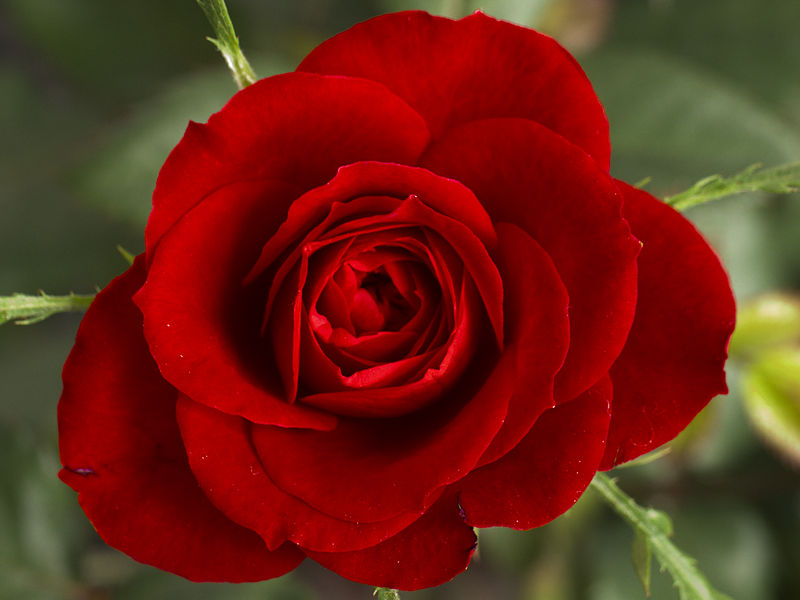 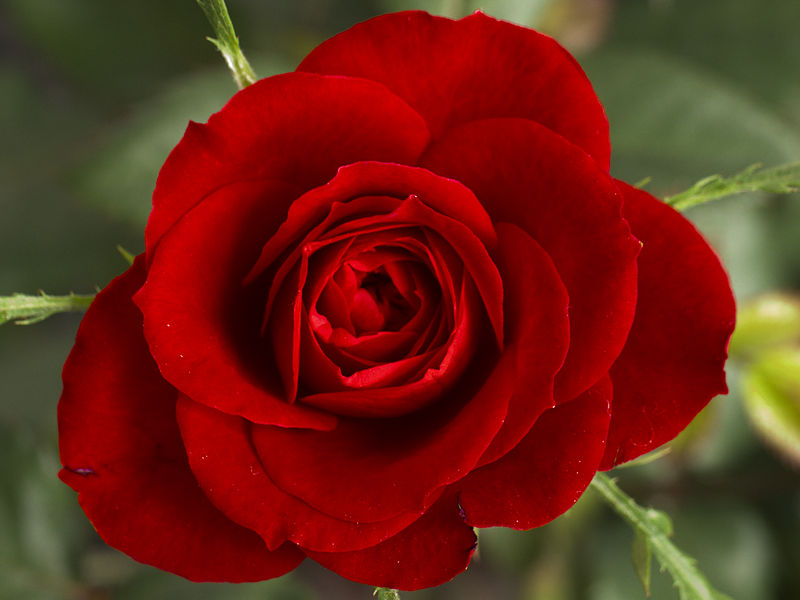 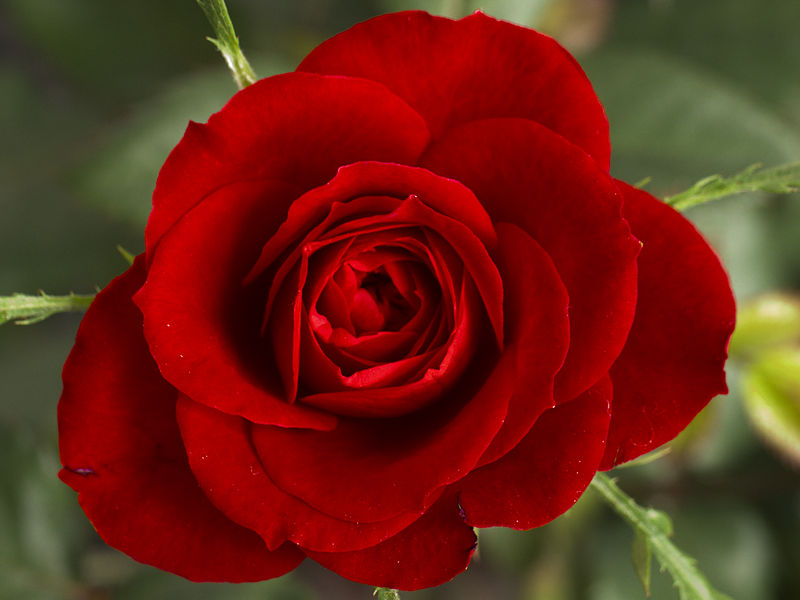 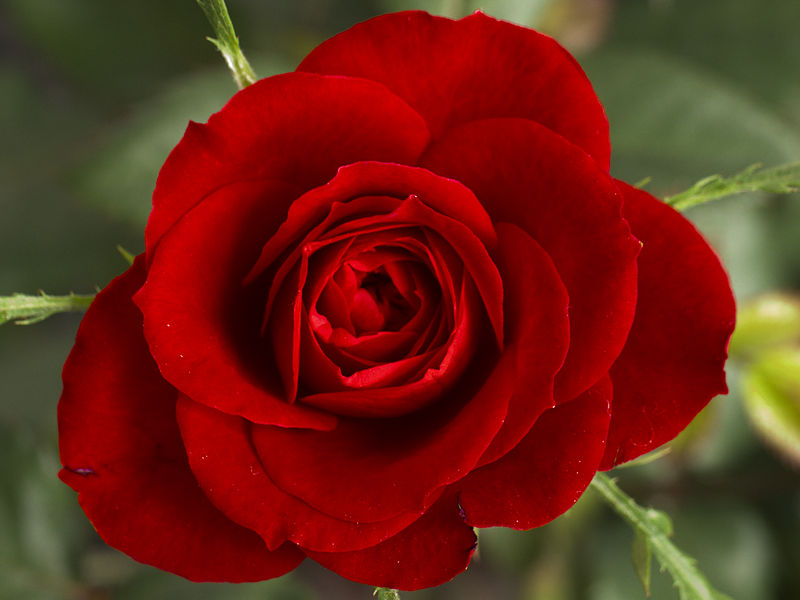 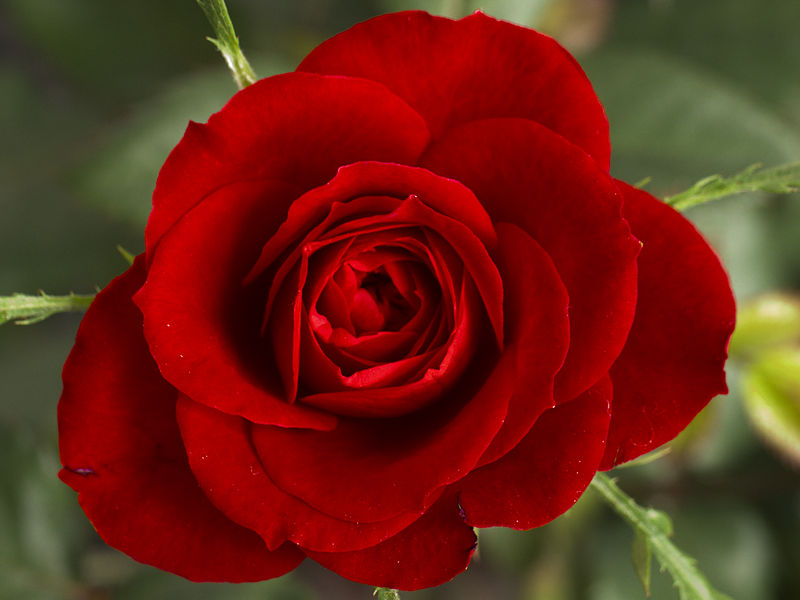 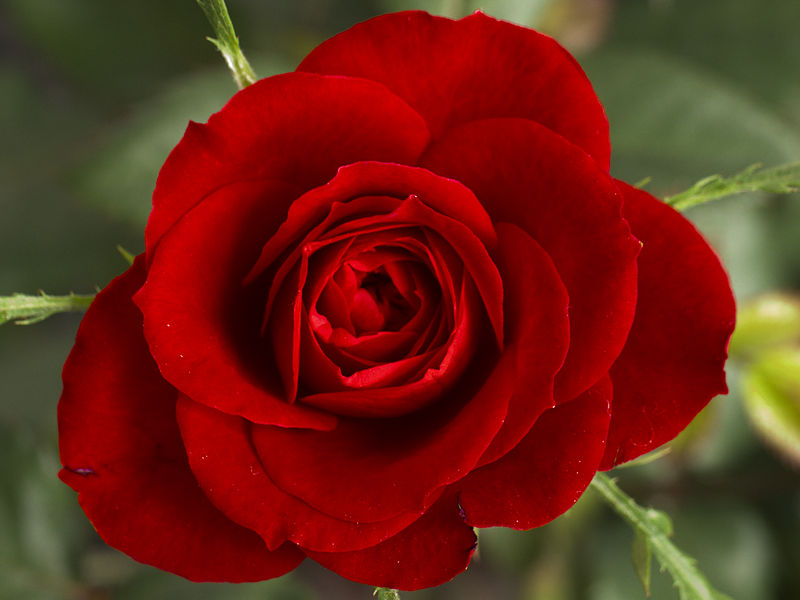 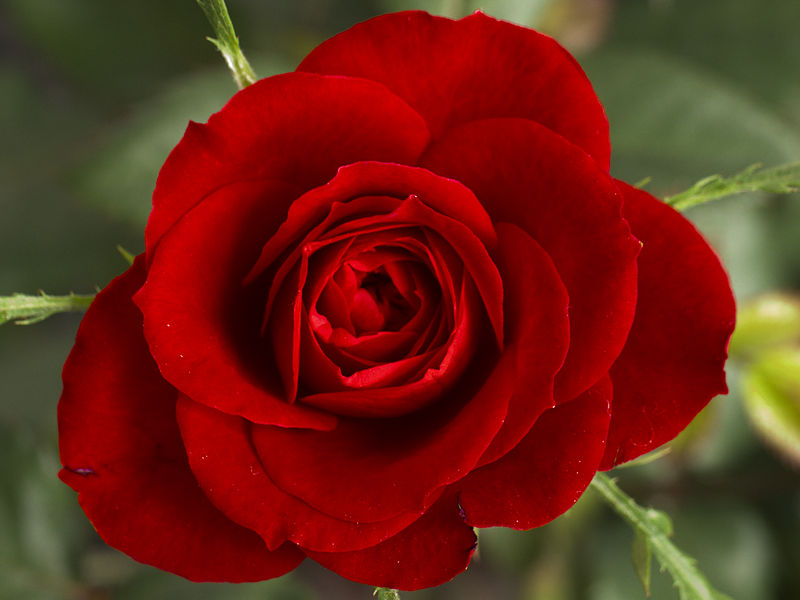 ৭ কে কত কত দিয়ে ভাগ করা যায়?
তাহলে ৭ কে কি সংখ্যা বলে?
বস্তু নিরপেক্ষ
২ ,৩ , ৫ , ৭ সংখ্যাগুলোর ১ ও ওই সংখ্যা ব্যতীত আর 
কোনো গুণনীয়ক নেই । এগুলোকেই মৌলিক সংখ্যা বলে
চকবোর্ডের কাজঃ
২, ৩,৫ ও ৭ এর ১ ছাড়া আর কোন গুণনীয়ক নেই ।
২ , ৩, ৫, ও ৭ হচ্ছে মৌলিক সংখ্যা ।
দলে ১০০ পর্যন্ত মৌলিক সংখ্যা নির্ণয়
ক দল (১ -  ৫০ )      খ দল ( ৫১ – ১০০)
মূল্যায়নঃ
১০০ পর্যন্ত কয়টি মৌলিক সংখ্যা আছে
সেগুলো খাতায় লিখি ।
বাড়ির কাজ
১ থেকে ১০০ পর্যন্ত মৌলিক ও যৌগিক সংখ্যা গুলো 
আলাদা করে লিখে আনবে।
সবাইকে
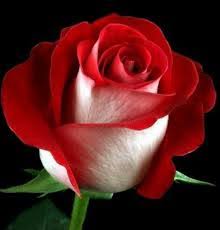 ধন্যবাদ